Clase de la semana del 07 al 11 de septiembre
No hay que hacer nada con este PPT porque se explicará en la clase. 


Hay actividades de tarea en que van adjuntas en un documento word en material académico
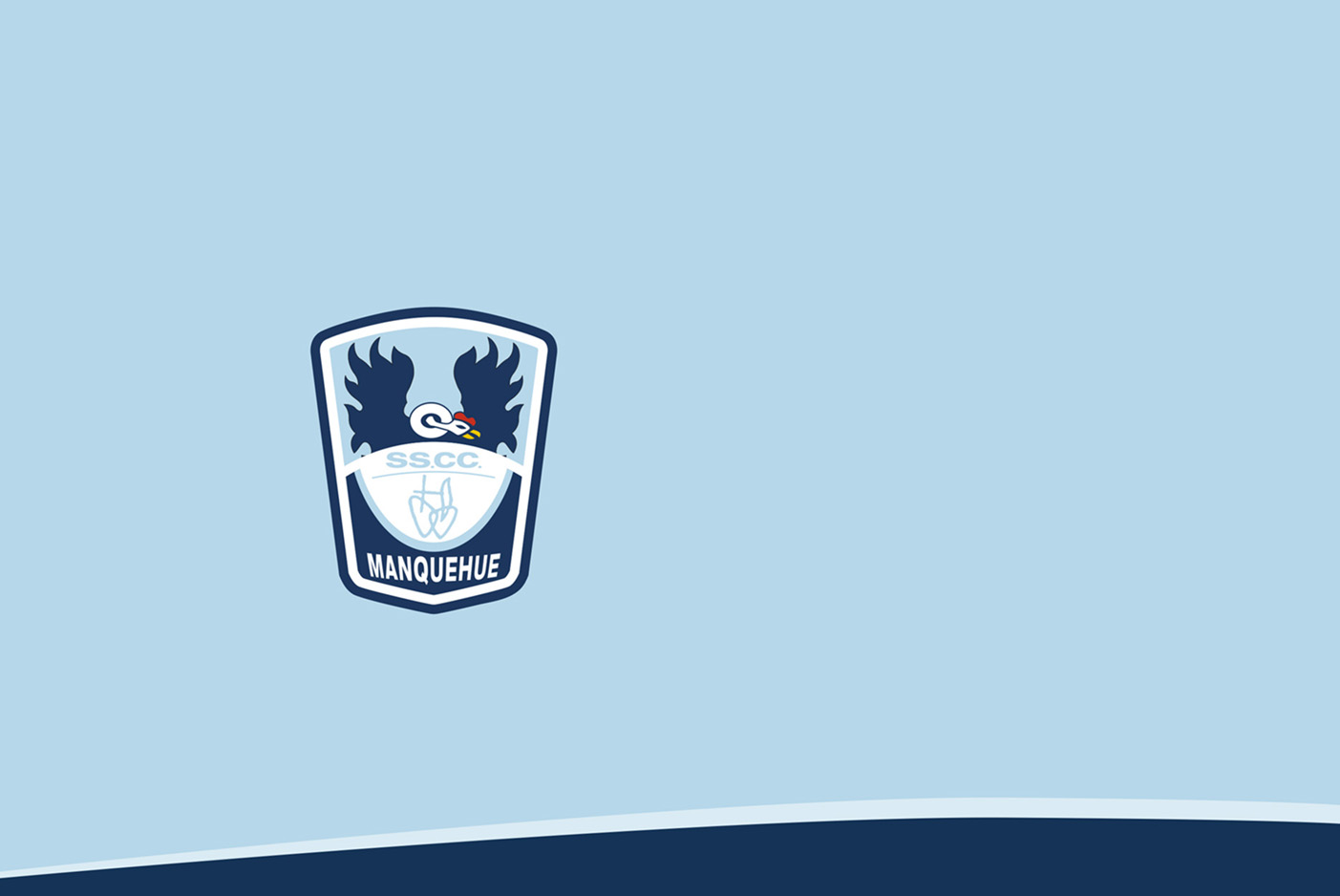 English Class
Second grade 2020
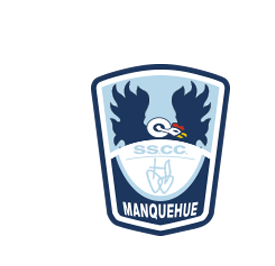 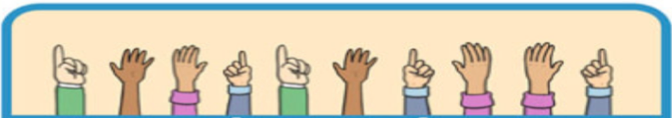 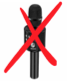 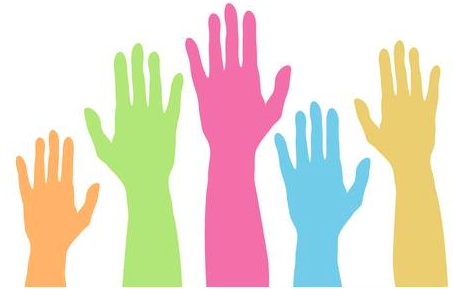 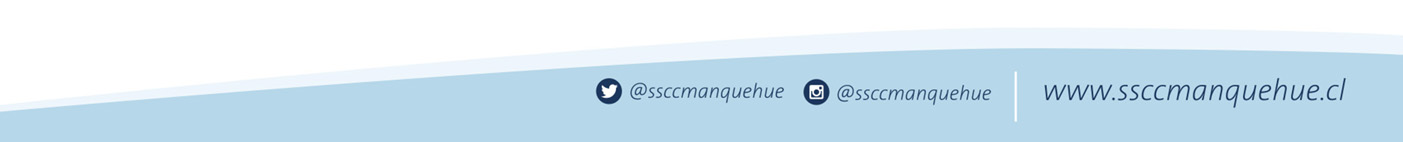 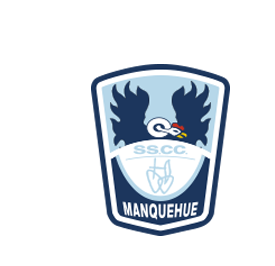 OBJECTIVE: Identify animals to talk about them.
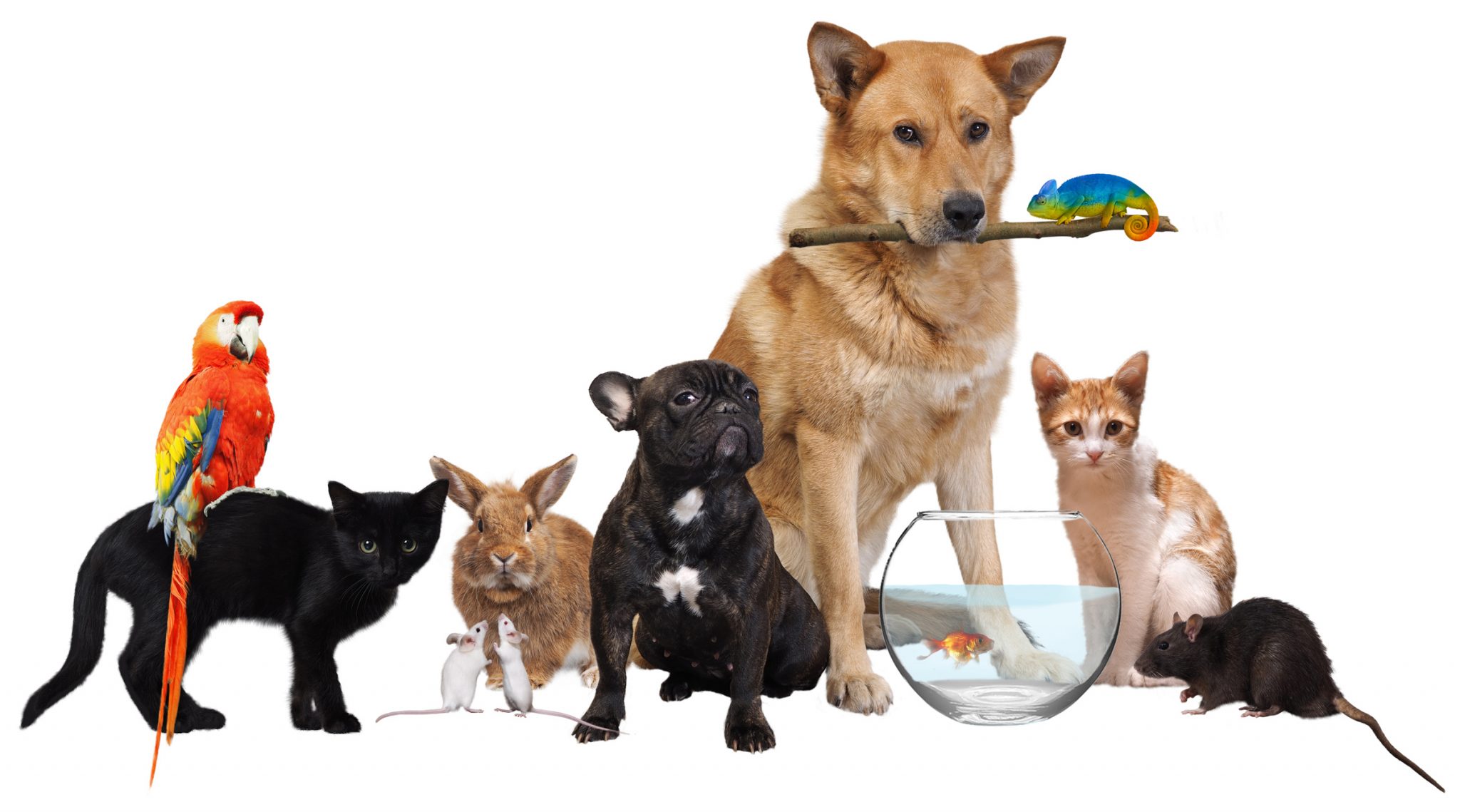 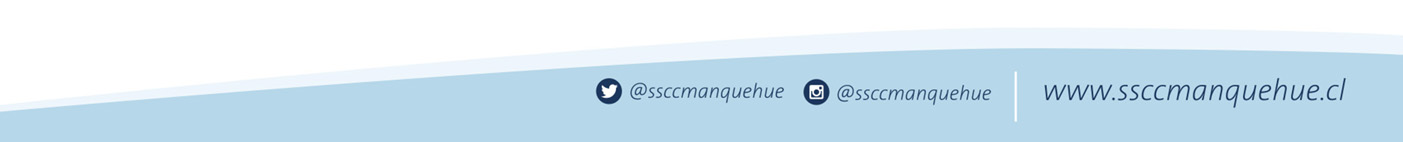 [Speaker Notes: Let´s talk about animals]
ANIMAL
CLASSIFICATION
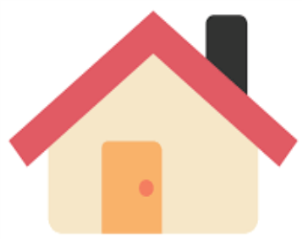 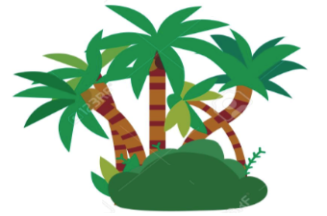 PETS
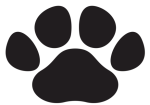 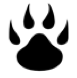 WILD ANIMALS
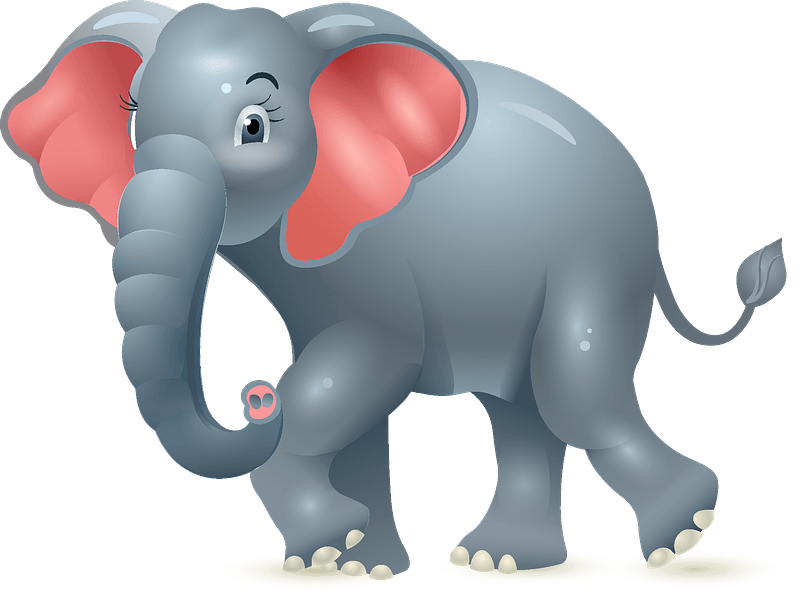 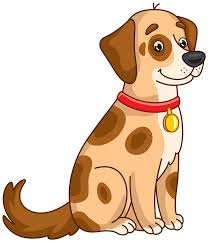 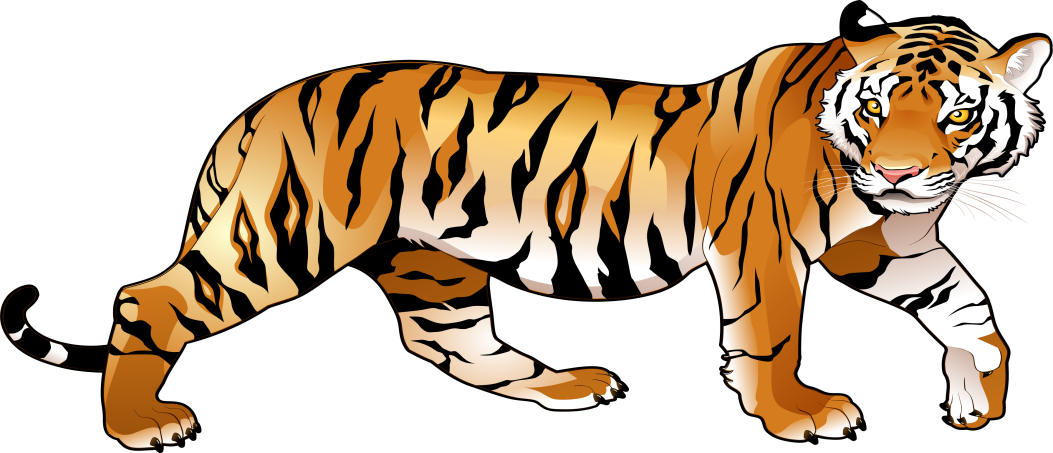 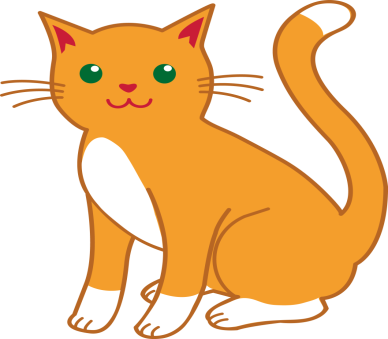 [Speaker Notes: What is the difference between pets and wild animal?
Can you have an elephant as a pet? Why?]
Vocabulary: PETS
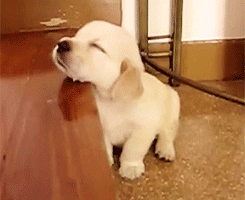 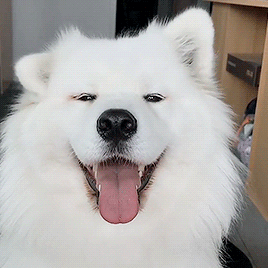 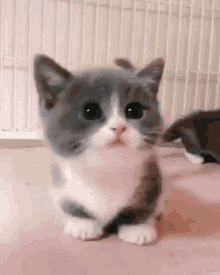 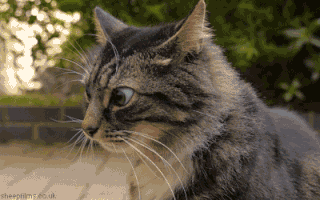 cat
puppy
kitten
dog
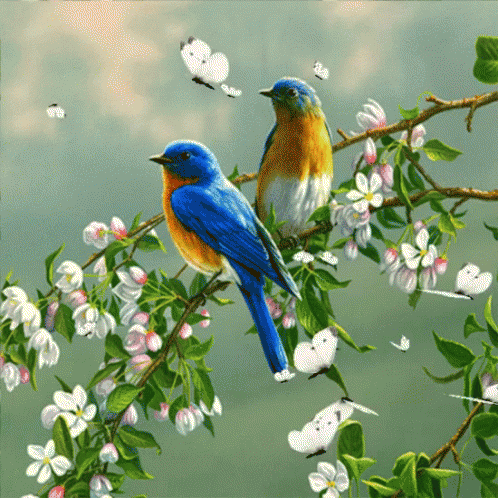 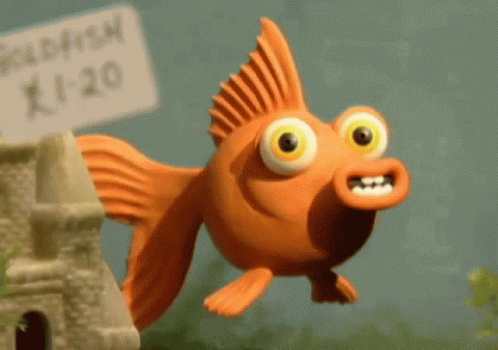 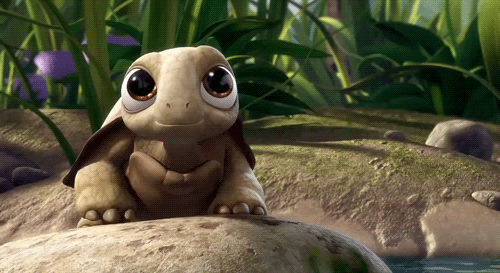 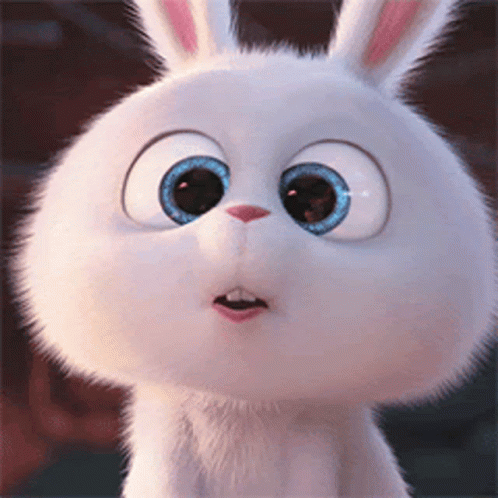 birds
fish
rabbit
turtle
Vocabulary: WILD ANIMALS
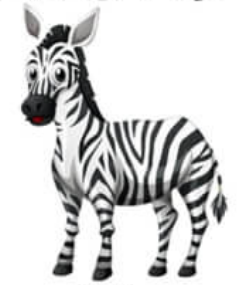 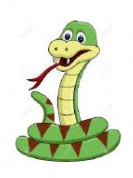 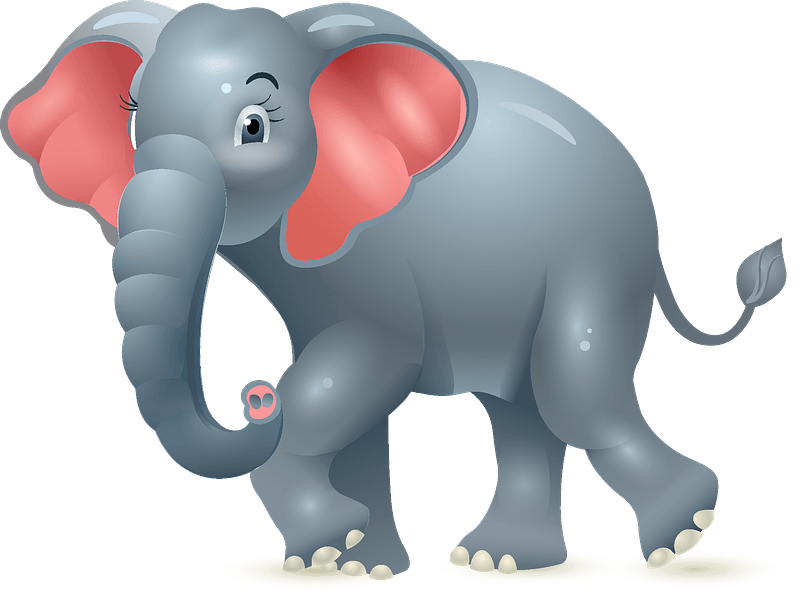 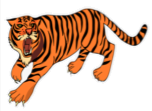 zebra
elephant
snake
tiger
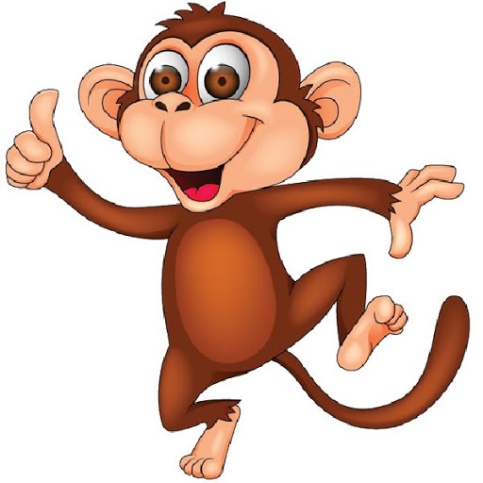 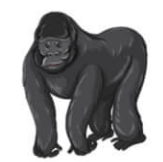 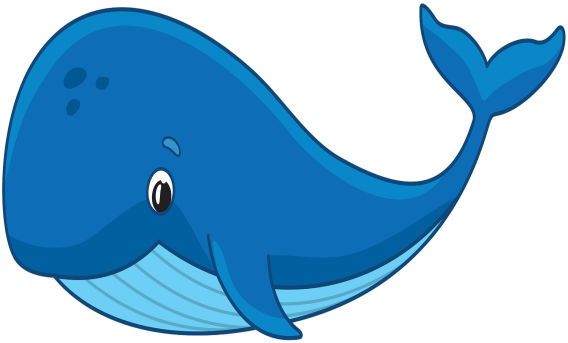 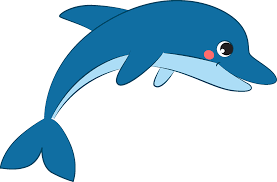 gorilla
monkey
whale
dolphin
Listen and guess the animal’s sounds
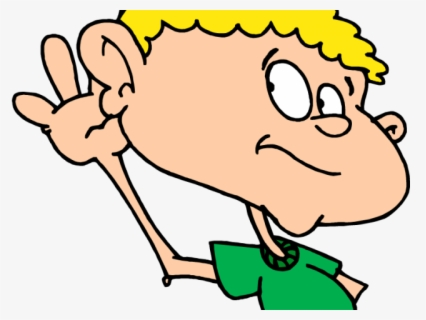 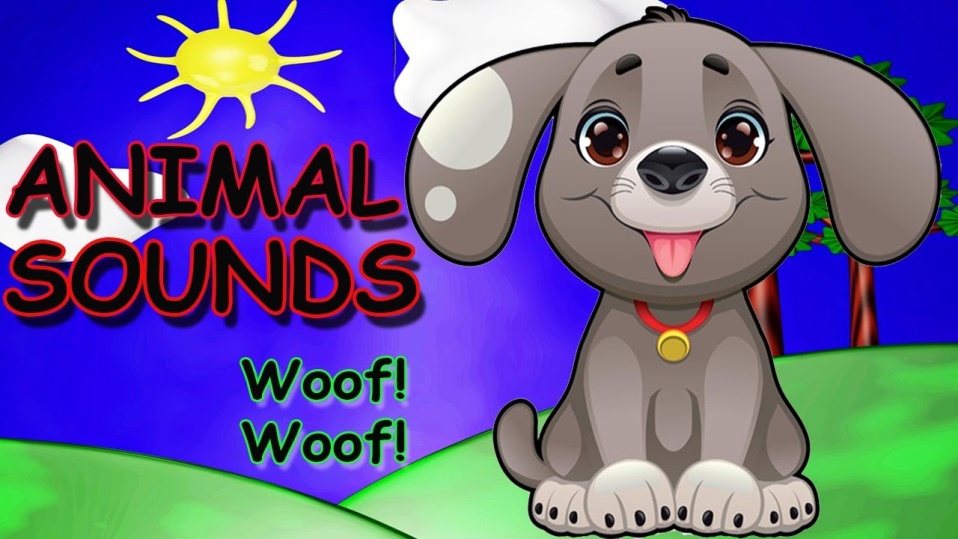 Look and guess the animal’s shadow
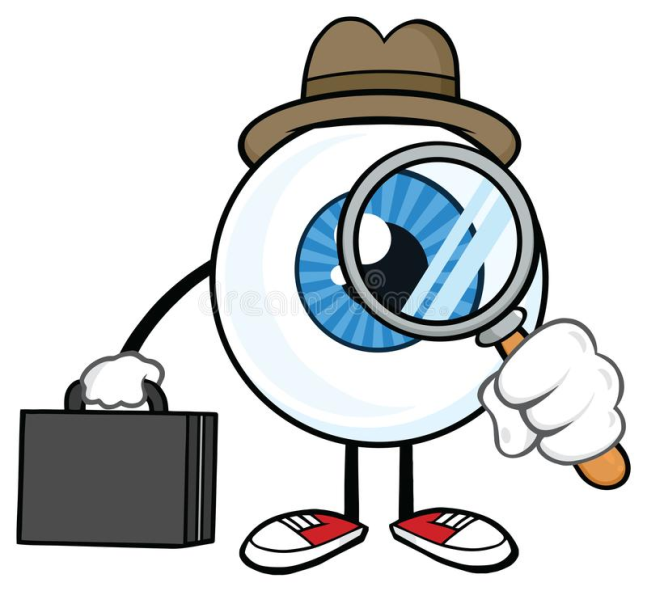 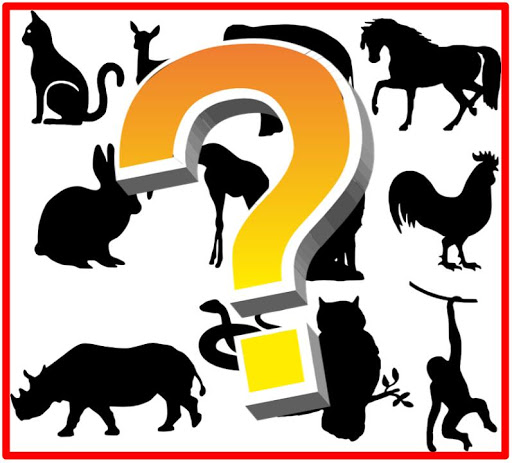 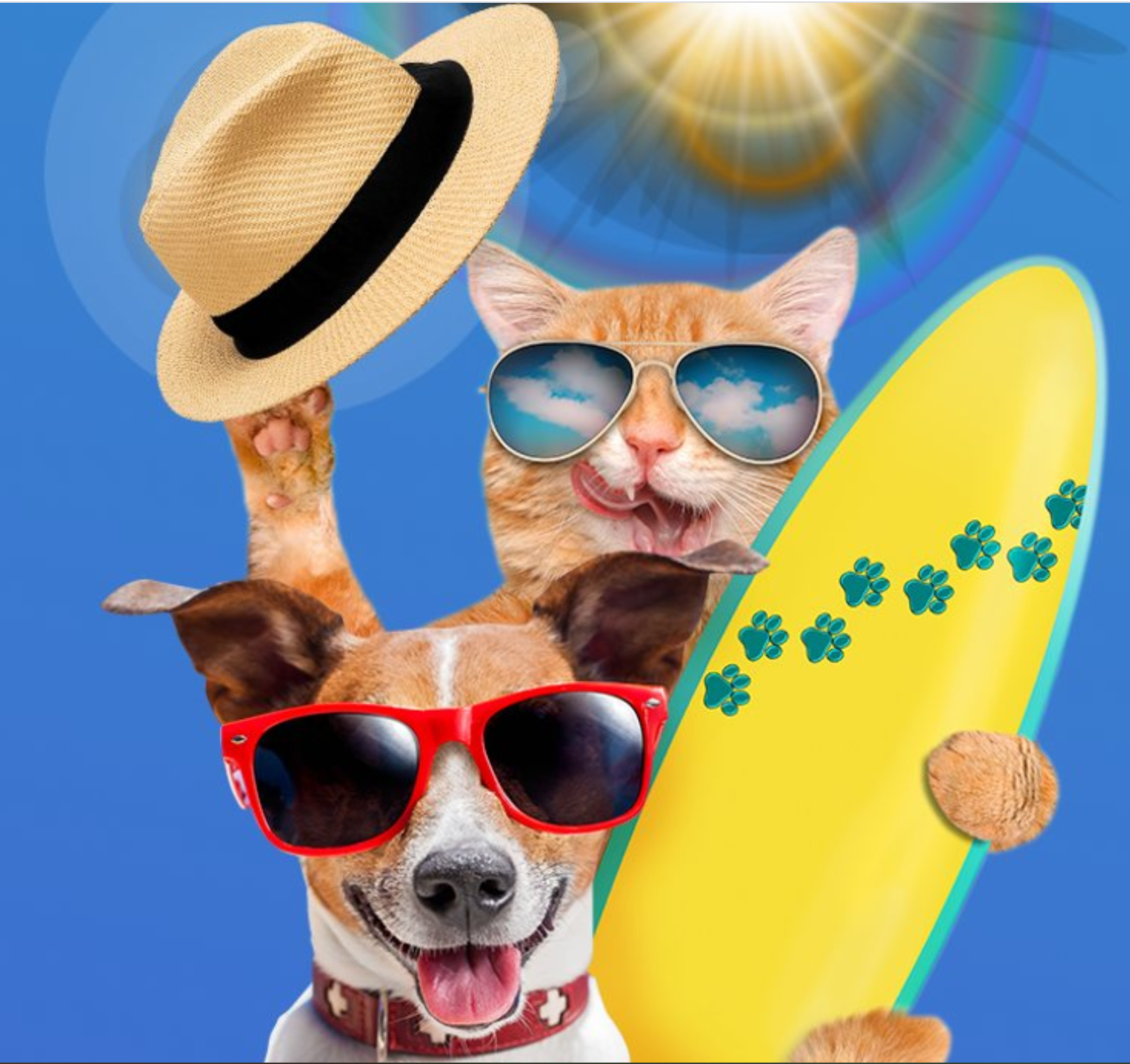 EXTRA
Do you have pets?


What pet do you have?
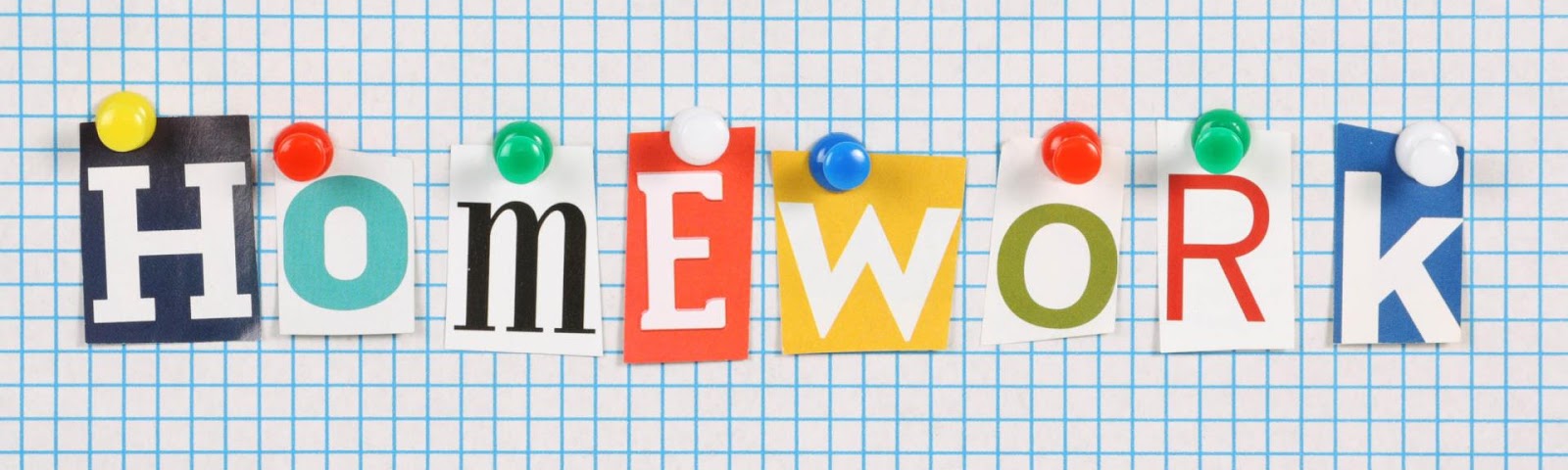 Complete the worksheets with the different PETS and WILD ANIMALS you have learnt.
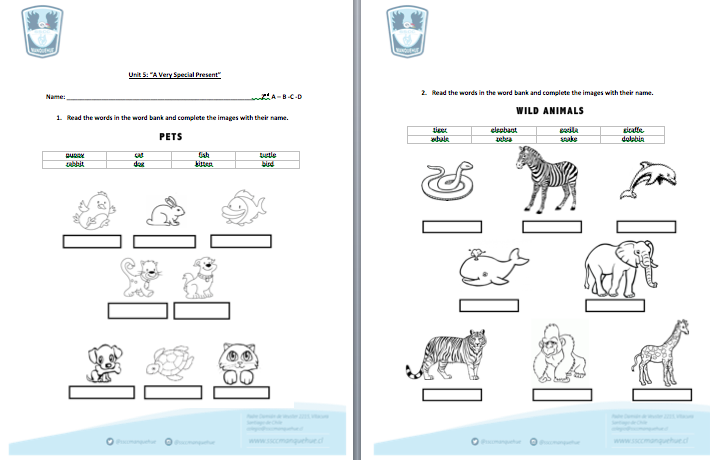 WORD SEARCH
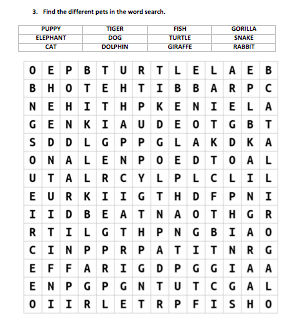